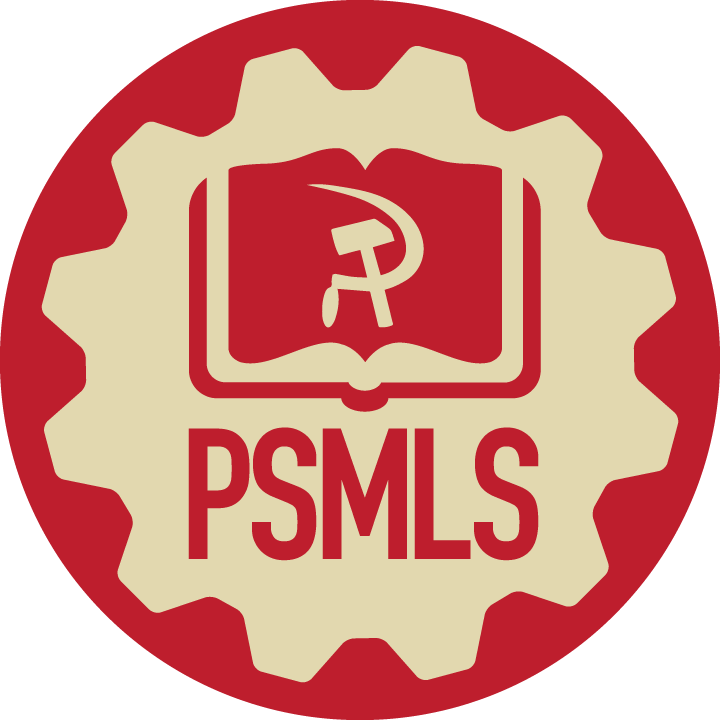 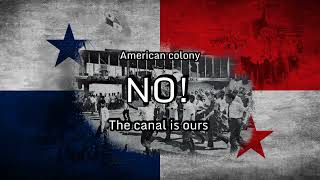 Colonia Americana - NO
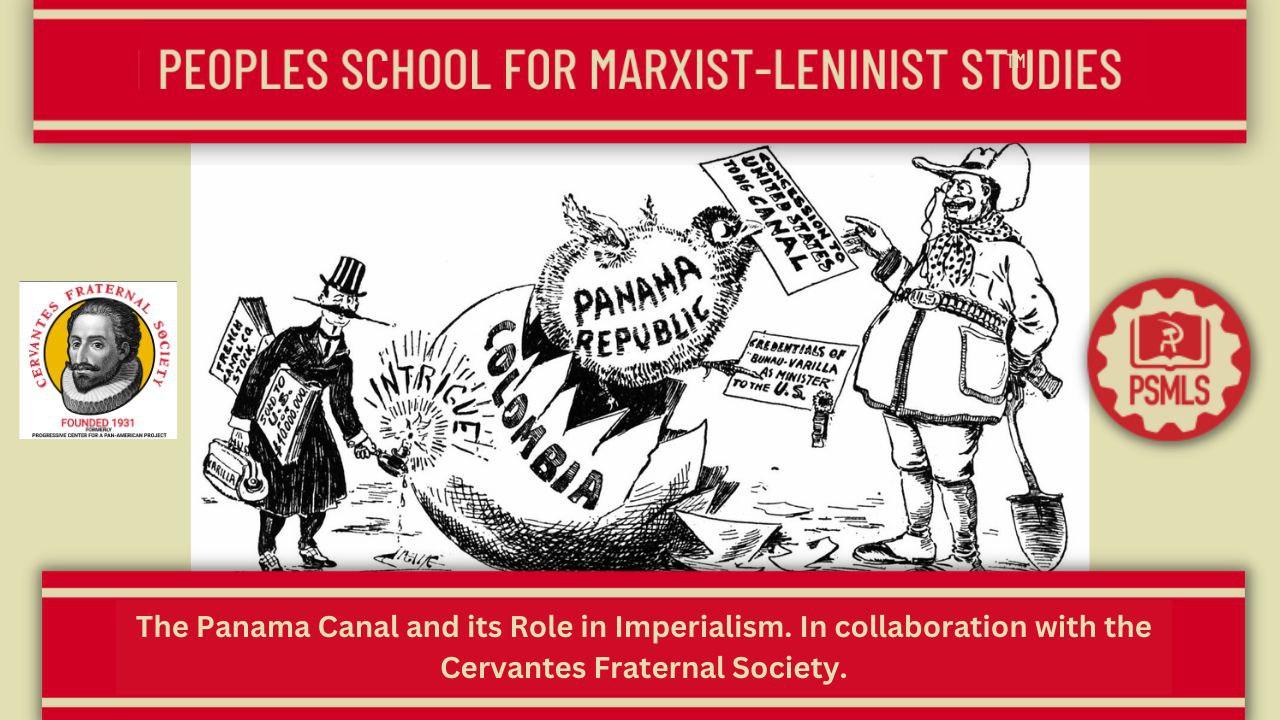 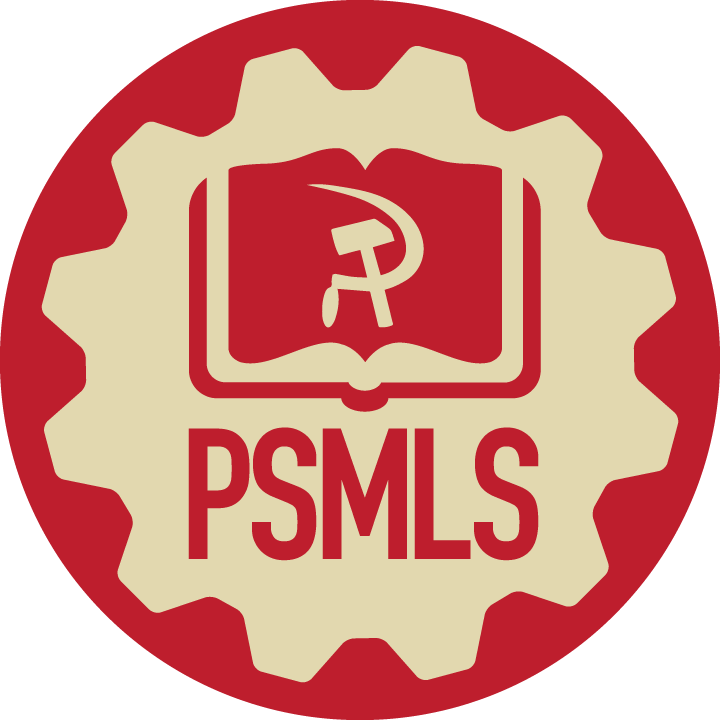 Early History of Panama and its interest by Imperialism
Panama and the Canal as an outpost of US Imperialism
Showing of a clip from The Panama Deception
What we’ll be learning today:
PANAMA HISTORYFROM PRE-IMPERIALISM TO US IMPERIALIST OUTPOST
The region was initially part of the Spanish empire. It gained independence from Spain in 1819. There was a separate Panama independence at the same time that joined the newly-Independent United Provinces of New Granada in 1821. 

THE MALLARINO–BIDLACK TREATY  a treaty signed between New Granada (today Colombia and Panama) and the U.S., on December 12, 1846. U.S. minister Benjamin Alden Bidlack negotiated the pact with New Granada Secretary of Foreign Affairs  Manuel María Mallarino. It was a treaty of peace, friendship, commerce and navigation, and was meant to represent an agreement of mutual cooperation. It granted the u.s. significant transit rights over the Panamanian isthmus, as well as military powers. Under the treaty, the U.S. intervened militarily many times on the isthmus, usually against civilians, peasant guerrillas, or liberal party independence struggles.
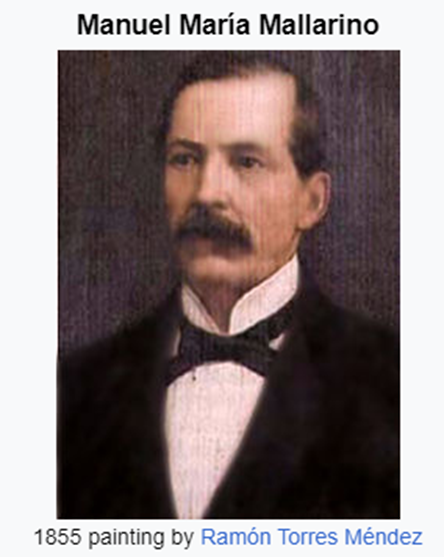 ‹#›
NEW GRANADA
‹#›
CALIFORNIA GOLD RUSH AND PANAMA RAILROAD CONSTRUCTION
The isthmus of Panama had long had important to US capitalists and interests, as it was a quick was to refit trans-ocean ships and shortened the length of time to get to the West Coast area. 
The California Gold Rush of 1848, moved the U.S. to construct a trans-isthmian Panama Railway. 
The Railway opened a path for US influence and control economically and politically of Panama. The US actually gained rights in 1848 from then Republic of New Granada to “safeguard the neutrality” of the isthmus, which came to be interpreted as “safegaurd US interests”. 
In 1878, a French company had begun construction of a canal on the Isthmus of Panama. It failed by 1889 and the original company went bankrupt. 20000+ workers died due to disease. 
Despite this, American and French capitalists, along with local comporadores, began to plan on how to start the project again.
‹#›
THE PANAMA WATERMELON RIOT APRIL 15TH, 1856
The Isthmus was used as a transit point to the Pacific for American companies and people. Local resentment of these foreign interlopers came to a head in 1856. 

After an American took a slice of watermelon from a street vendor and refused to pay for it, a verbal altercation ensued and then quickly escalated when shots were fired. An angry mob of locals converged on the site and began fighting with the Americans. Before order could be restored, at least fifteen Americans and two Panamanians were killed. American businesses, including the railroad station, were extensively damaged or destroyed.

This incident gave the US an excuse to intervene further in Panamanian affairs.
‹#›
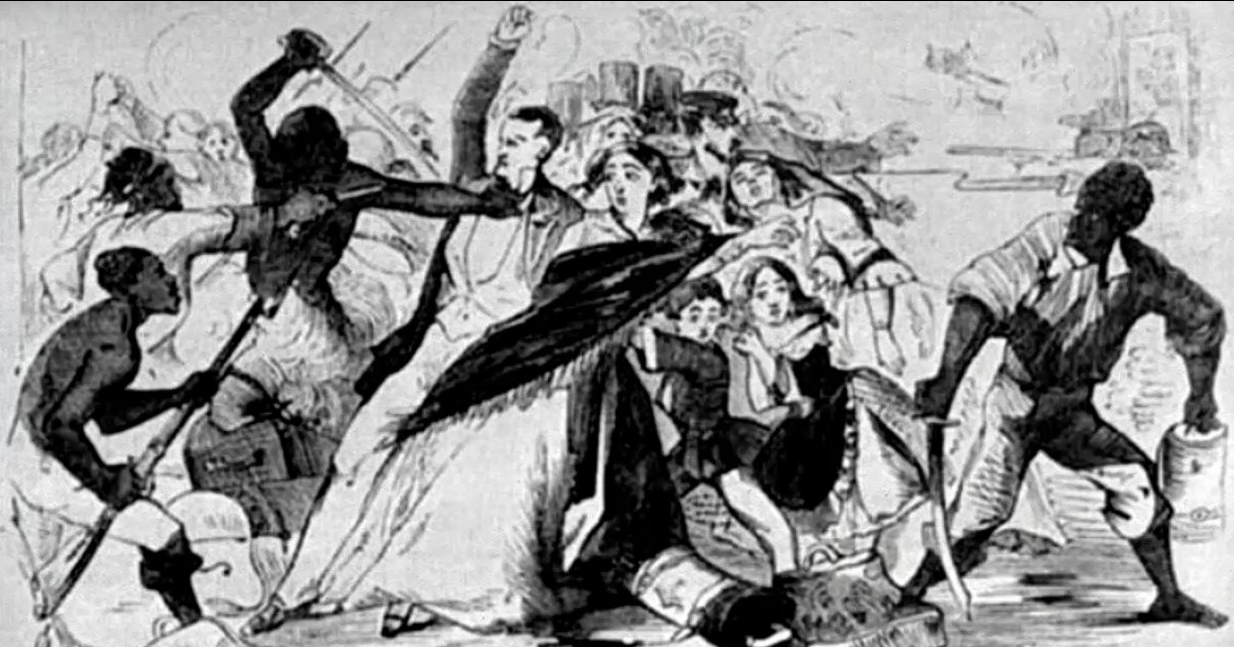 ‹#›
The Watermelon Riots
INDEPENDENCE FROM COLOMBIA
‹#›
INDEPENDENCE FROM COLOMBIA
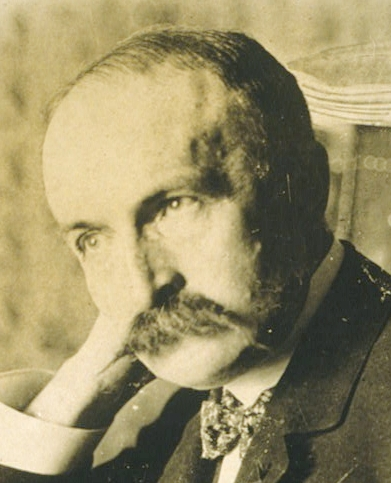 The United States had negotiated a treaty (the Hay-Herran Treaty) with Colombia in January 1903 that would have given a six-mile strip of land lease on the canal zone for 40$ million dollars. A French company would called the New Panama Canal Company would build it. The US ratified it, but Colombia did not. Fearing the lost of investment and money, American and French capitalists began to push the US government and Theodore Roosevelt into backing Panama separatists. 

In November 1903 Panama, tacitly supported by the United States, proclaimed its independence and concluded the Hay–Bunau-Varilla Treaty with the United States without the presence of a single Panamanian. This treaty was the seizure of a 10 mile wide strip in Panama in the Isthmus. 
Philippe Jean Bunau-Varilla, a French engineer and lobbyist (of the New Panama Canal Construction company) represented Panama even though Panama's president and a delegation had arrived in New York to negotiate their own treaty. No actual Panamanians were represented in this conference. 
Bunau-Varilla had met with Manuel Amador, the leader of the Panamanian independence movement, in a suite in the Waldorf-Astoria hotel in New York in November 1903. Bunau-Varilla wrote Amador a $100,000 check to fund a renewed Panamanian revolt. In return, Bunau-Varilla would become Panama's representative in Washington.
‹#›
PANAMA INDEPENDENCE AND CONSTRUCTION OF THE PANAMA CANAL
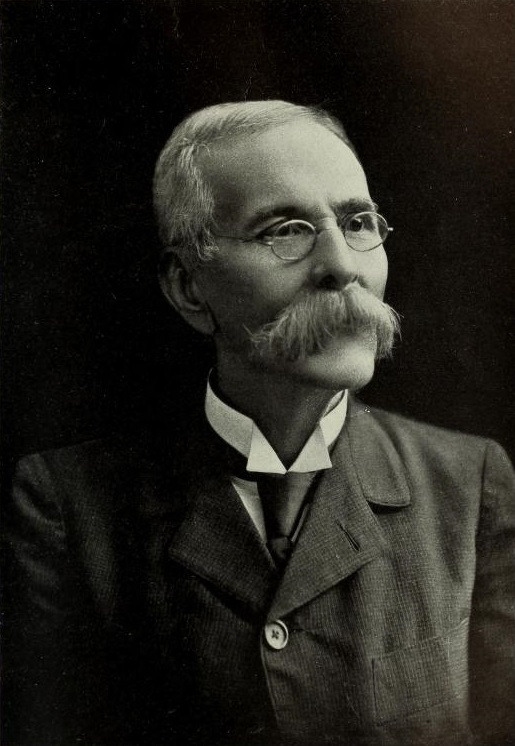 Panama was made independent from Colombia in November 1903. The US with French capitalist support, and none from the Panamanian people, seized the area of the Canal Zone and declared it sovereign territory. 
Manuel Amador was sworn as the first president with the support of a US battleship, the USS Nashville. 
The treaty created a 5 mile zone on either side of the US that the US claimed sovereignty over. This treaty was signed even though the President of Panama had been on the way with his own delegation. They were not consulted on this Treaty.
This unequal treaty remained in effect until 1977 with the Trujillo-Carter Treaty.
The US changed of the racial make-up from Spaniards and Panamanian natives to a mix between Asian, Caribbean Afro-Americans, and natives due to bringing cheap labor from the Caribbean for the construction of the Panama Canal. The US had 55,000 workers on the Canal with about 5,600 dying due to disease and injury. The Canal was constructed from 1903-1914. 
US created apartheid and segregated societies. The US troops treated everyone who were not Americans as inferior. This was exacerbated by a lot of US troops being from the South. Many Panamanian natives were now second class citizens in their own country.
Manual Arador
‹#›
THE MAN WHO CAN MAKE THE DIRT FLY
‹#›
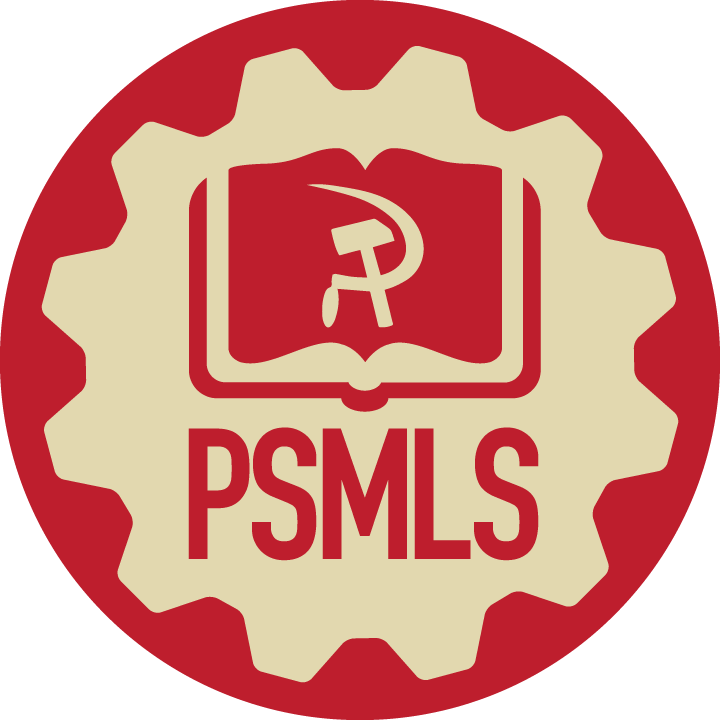 Discussion
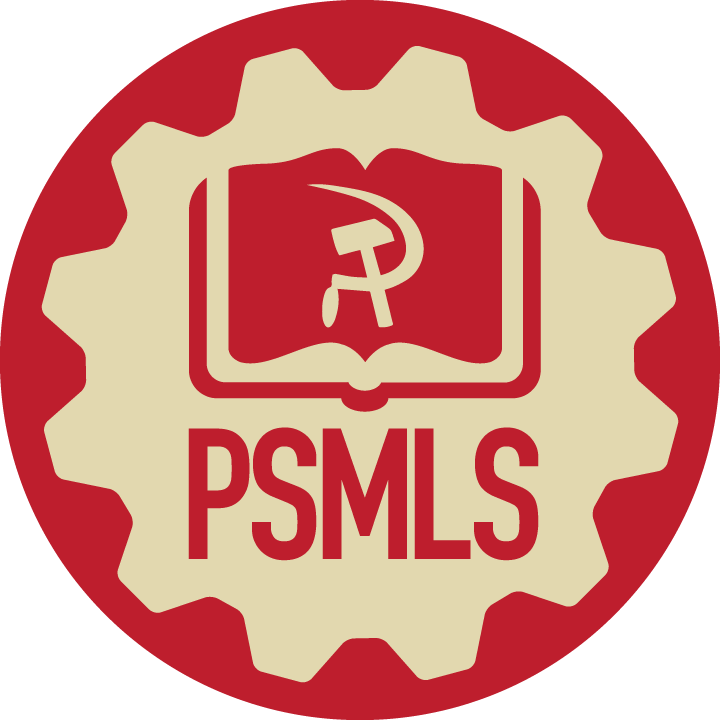 Panama as US Imperialism Outpost
BANANA WARS
Most prominently, the US was advancing economic, political, and military interests in order to maintain its sphere of influence and to secure the Panama Canal (which opened in 1914). 

The US had recently built the Panama Canal in order to dominate the hemisphere and to project its naval power. US companies, such as the United Fruit Company, Nestle, and Standard Fruit Company (now Dole PLC), also had financial stakes in the production of bananas, tobacco, sugarcane, and other commodities throughout the Caribbean, Central America, and northern South America. Many US government officials (like the Dulles Brothers) and capitalists owned stakes in these companies. 

The Panama Canal and the Isthmus were used by the US Empire to maintain its interests and put down movements of self-representation by the locals.
‹#›
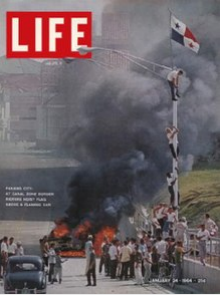 AWARENESS OF IMPERIALISM - FULL BLOWN RESISTANCE
Panamanian locals resented the foreign occupation of their country, and in the Cold War sought to reclaim sovereignty of the country from US interests and occupation. This gained momentum following the  events of May 21, 1958, November 3, 1959, and on January 9, 1964. 

The latter day is known in Panama as the Martyrs' Day (Panama), in which a riot over the right to raise the Panamanian flag at an American school occurred in the vicinity of the Panama Canal.
The following years saw a lengthy negotiation process with the United States, culminating with the Torrijos–Carter Treaties in September 7, 1977, in which the transfer of the Panama Canal to Panama was set to be completed in December, 1999. 
The process of transition, however, was made difficult by US officials who wanted to delay the process and the friction the US had with rule of Manuel Noriega in Panama from 1982 to 1989.
‹#›
PANAMANIAN RESISTANCE AGAINST US IMPERIALISM
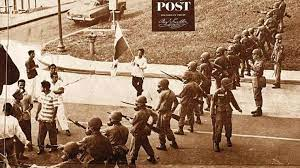 May 21st 1958
November 3rd, 1959
In 1958–59 there were serious disorders and demands to fly the Panamanian flag in the Canal Zone, leading U.S. President Dwight D. Eisenhower to declare that titular sovereignty over the zone resided with Panama; he also ordered that flags of both nations be displayed at specified places in the zone.
‹#›
PANAMANIAN RESISTANCE AGAINST US IMPERIALISM
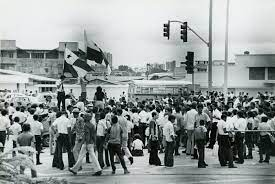 January 9th, 1964 (Martyrs Day)
Martyrs' Day in Panama is a day of national mourning that commemorates the anti-American riots that took place on January 9, 1964 over the sovereignty of the Panama Canal Zone. The riots began when a Panamanian flag was torn and Panamanian defenseless students were killed with American guns during a conflict with Canal Zone Police officers and residents
‹#›
PANAMA CANAL'S ROLE IN US WARS
World War II: The US stationed 65,000 troops in Panama to occupy the canal following Pearl Harbor.
The Canal was of vital importance to US imperialism in the Cold War. The Canal was used to send US troops, munitions, and personnel around the world in support of US interests.
‹#›
TORRIJOS CARTER TREATY
Following continued opposition to US imperialism, in 1977 the government of Jimmy Carter negotiated with the then head of Panama, General Omar Turrijos. The treaty signed revoked the Hay-Bunau-Varilla Treaty, and stipulated the US turning the canal over to Panama by 1999. Turrijos himself would die in a plane crash that both the Soviet Union and later Manual Noriega claimed were orchestrated by US Imperialists.
‹#›
Manuel Noriega - CIA Asset turned Head of State
Manual Noriega, Trujillo’s Head of Intelligence, was an alumni of the infamous CIA-bakced School of the Americas, and had been involved in disruptions of union activity within the United Fruit Company, was the head of government following Trujillo’s death. 

Though declared a “valuable asset” by President Lyndon B Johnson and on the CIA payrolls, by the 1980s his relationship with US capitalists and government was souring due to his continued contact and support of Cuba, and refusal to assist with invading Nicaragua to assist the Contras. 

Noriega was also involved with weapons and drug smuggling through CIA funding, but this was ignored in the 1960s until US imperialists had no more use for him by the late 1980s. US Imperialists launched an invasion of Panama called “Operation Just Cause” to capture Noriega in December 1989.
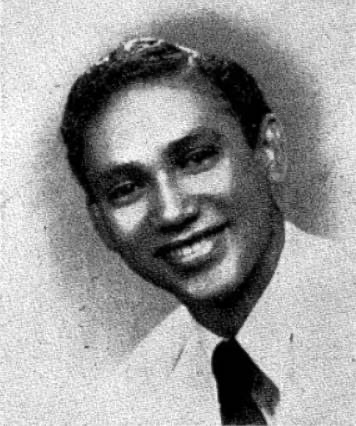 ‹#›
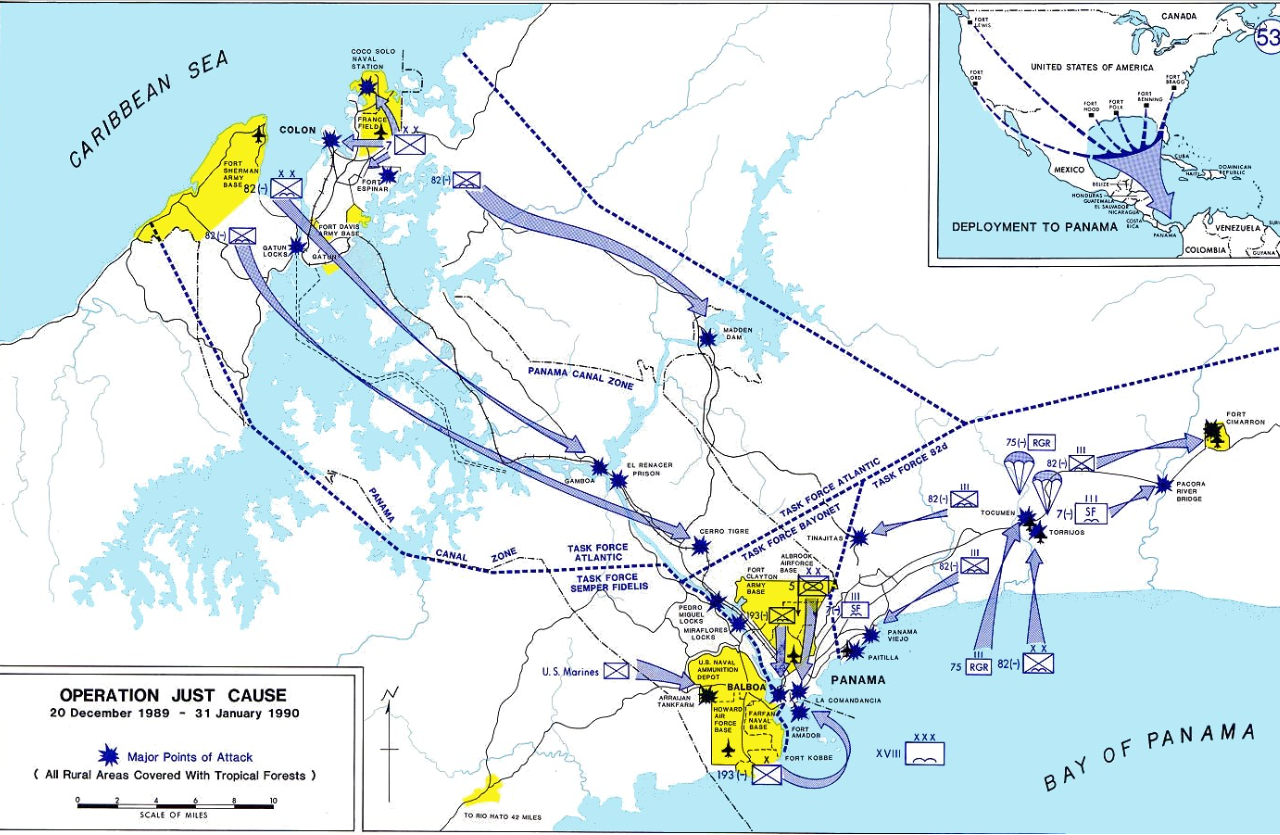 ‹#›
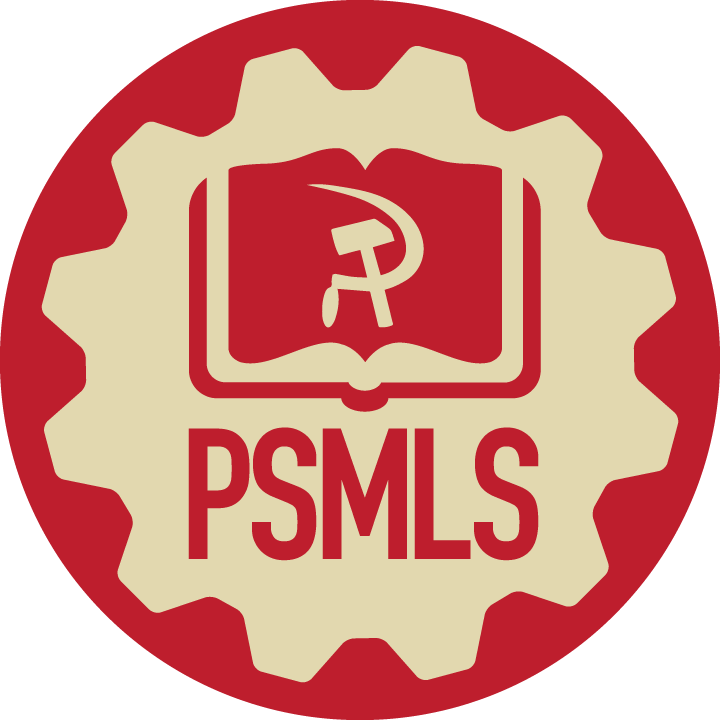 Discussion & New Members Introductions
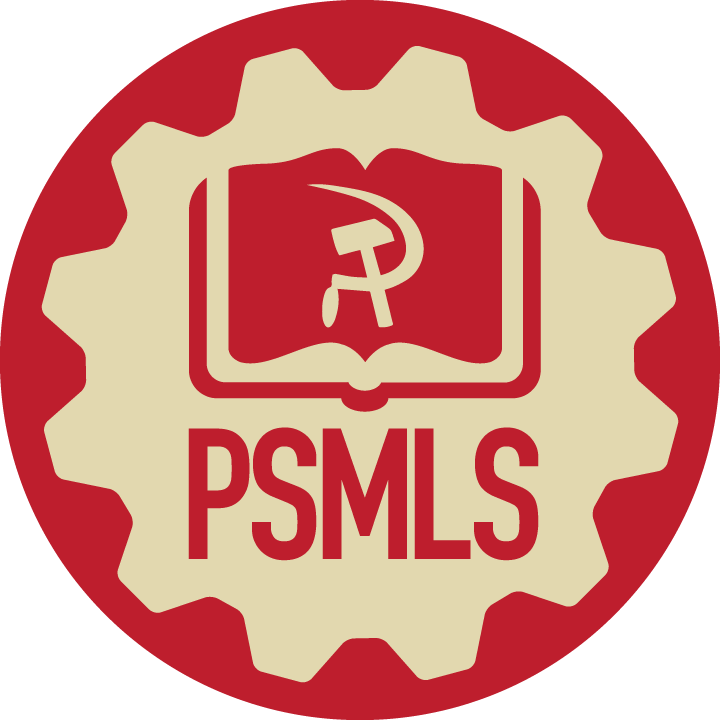 New Member Introductions
What is your name, pronouns and state (or country/territory)?

Where do you work? Is it unionized?
How did you find out about the People’s School?
What do you think about tonight's class?
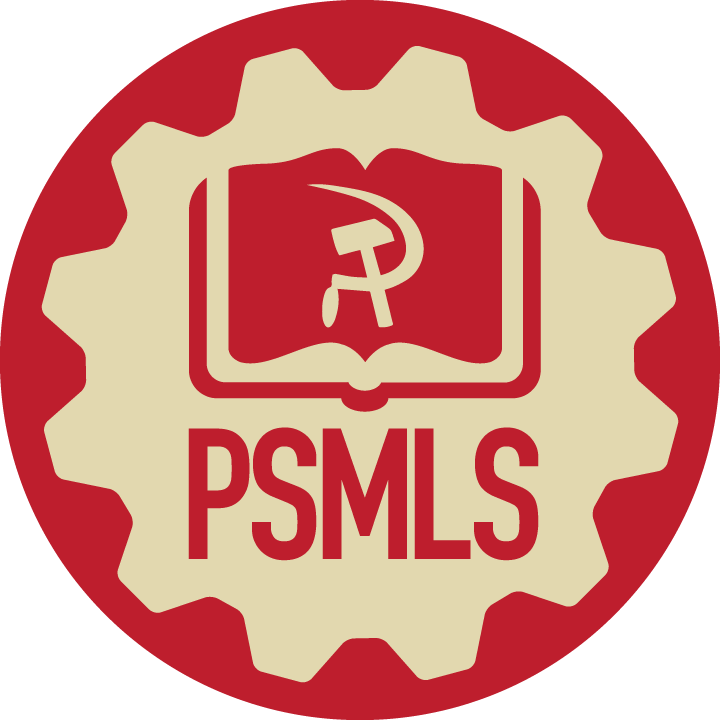 The Panama Deception
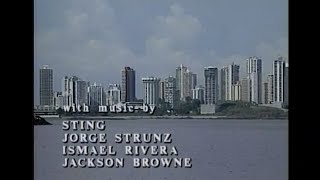 The Panama Deception from 13:00 - 21:52
‹#›
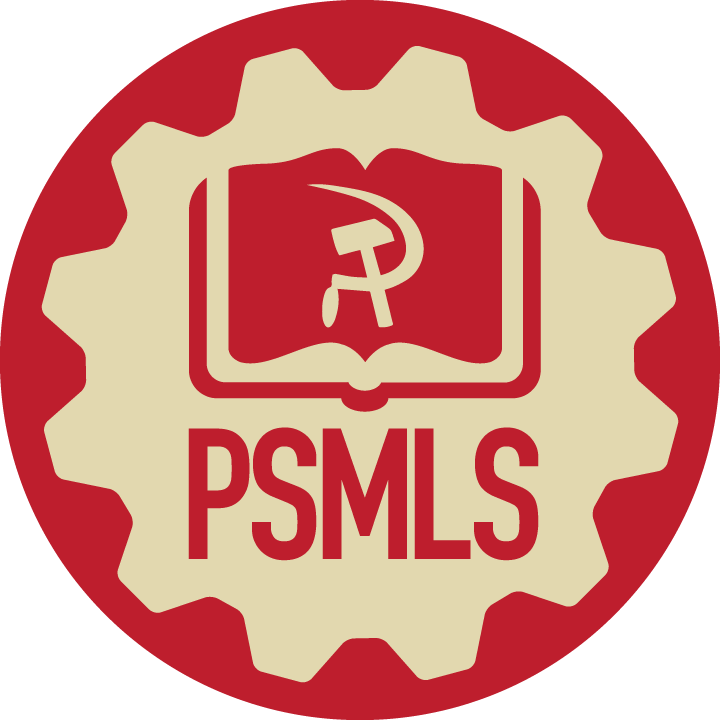 Discussion & Wrap Up
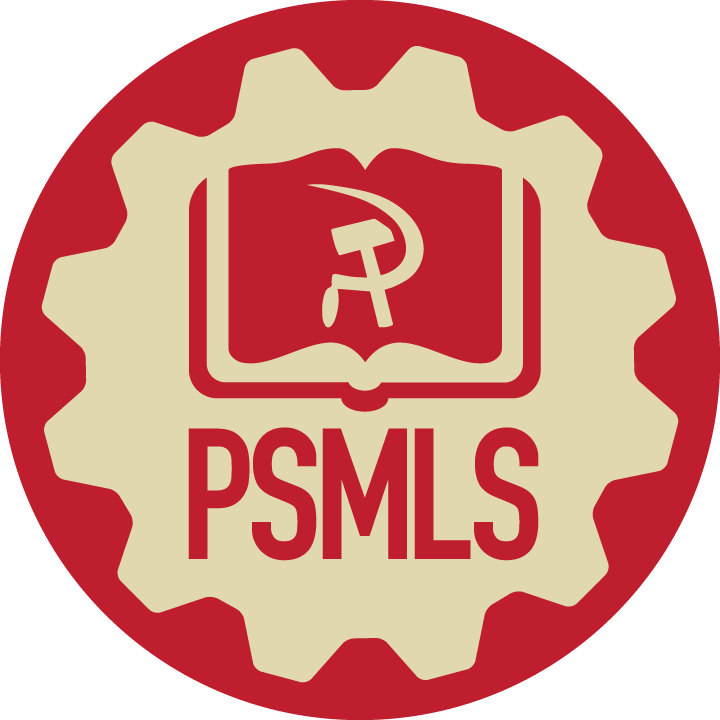 Announcements
We are looking for content submissions for Vol IV 2024 of New Masses! It is in production and we are excited to receive comrades’ art, poetry or prose! Send any submissions to info@partyofcommunistsusa.net and nicka@johnreedcenter.net. Please send it ASAP!

The Peoples School for Marxist-Leninist Studies regained control of the original PSMLS YouTube channel we lost due to wreckers in 2022. SInce regaining control, we are re-uploading all our videos posted on the other channel since then. Check them out to see what we were talking about back then and make sure to like, share and subscribe to both channels!

PCUSA cell chairs need to be calling the people in their cell and reminding them of the PSMLS classes each week.
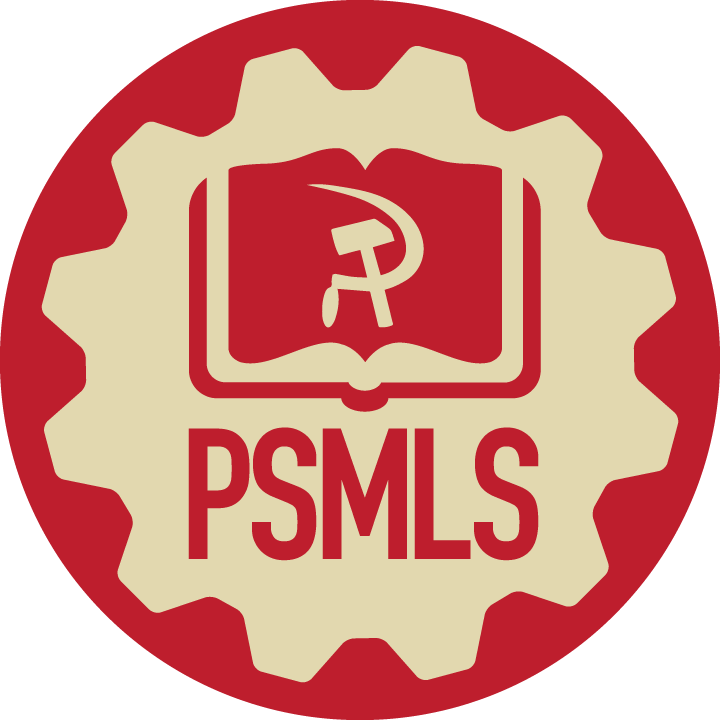 Volunteers Needed!
We are in need of volunteers for the staff of the People’s School! Here’s a few roles we need filled:
People to help manage posting on our social media and podcast platforms
Video Editors, Audio Editors, Graphic Designers, Artists, Narrators
Facilitators, Web Controls, Moderators
We will train you for these positions! No experience is fine!
Email info@peoplesschool.us if you’re interested, and we will get you into the roles we need you in.
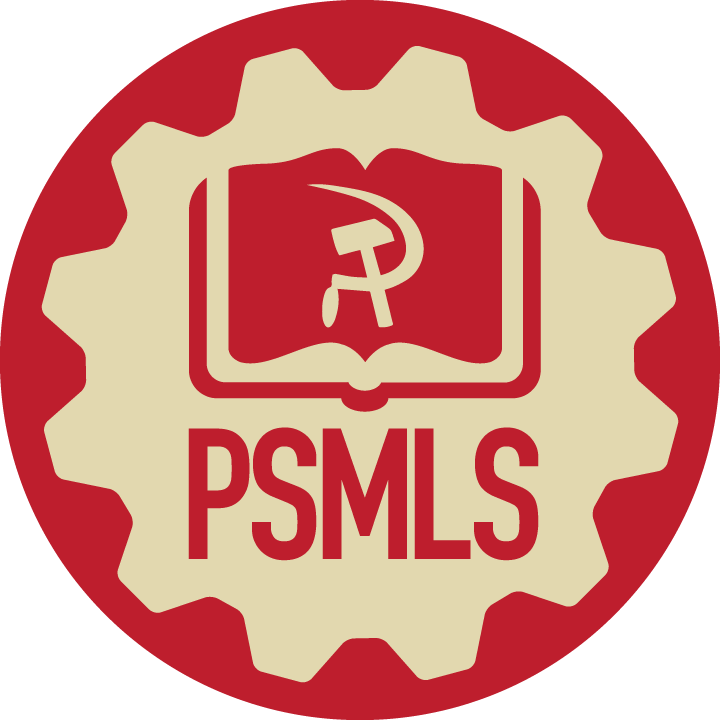 PSMLS Propaganda
peoplesschool.us/media & peoplesschool.us/store
Materials to help promote the school!
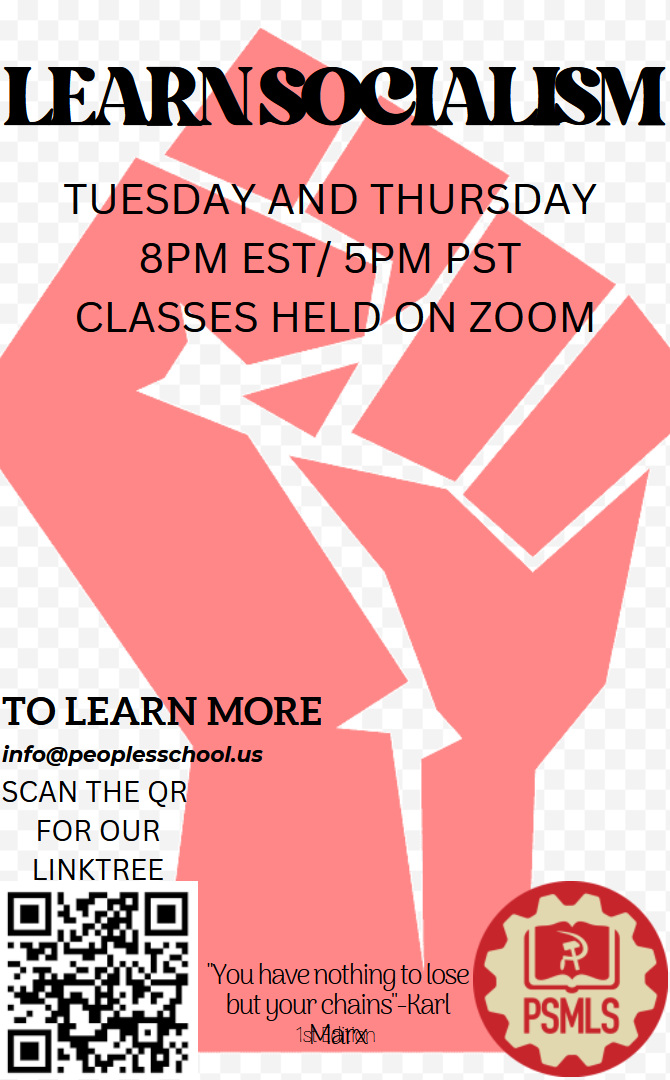 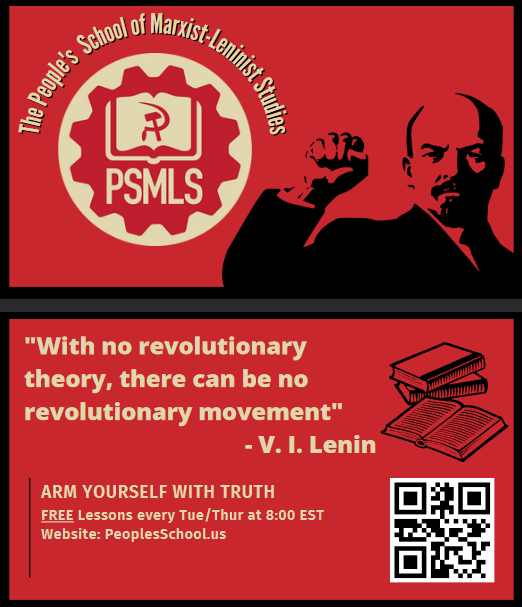 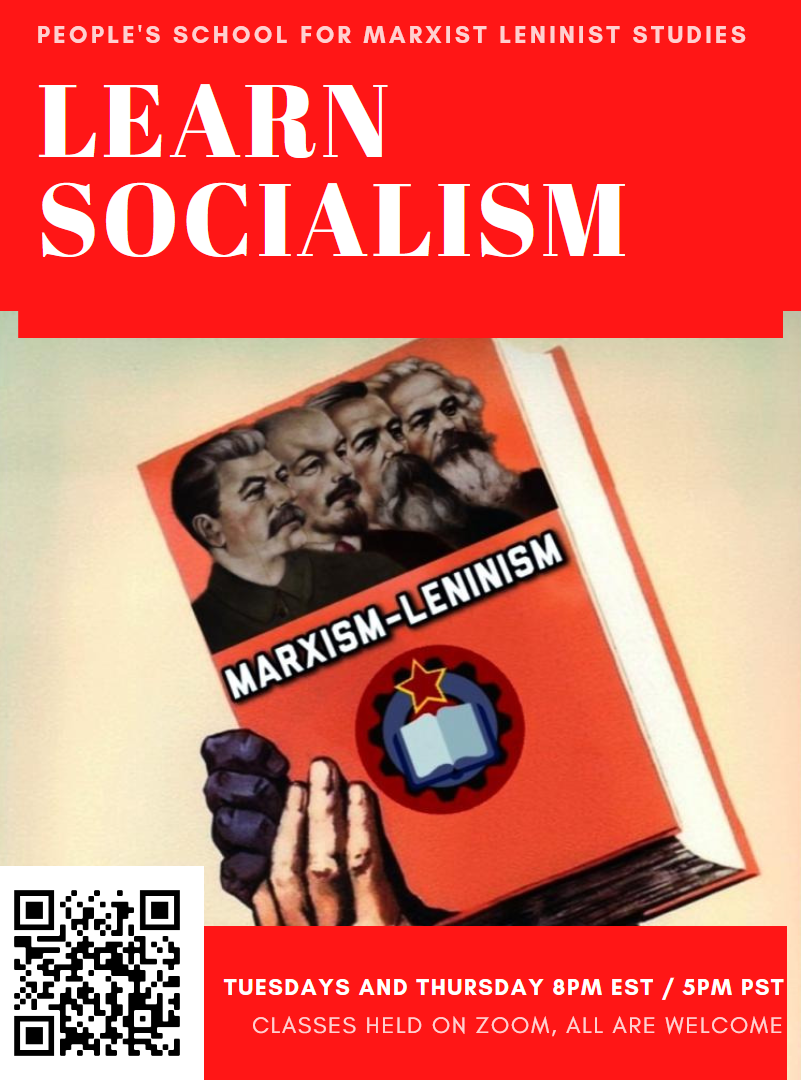 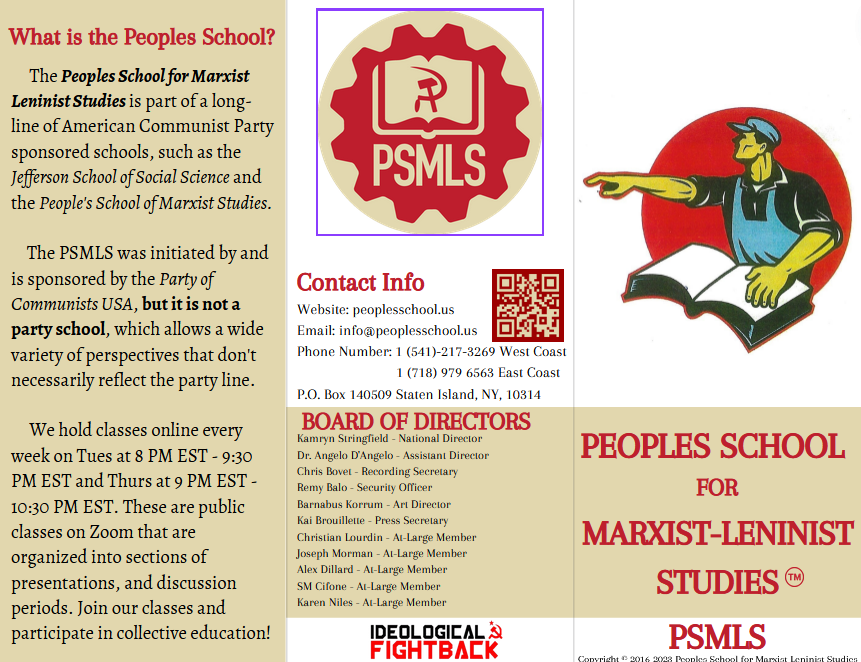 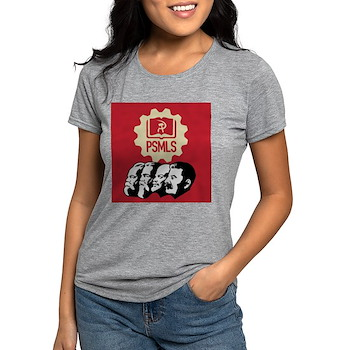 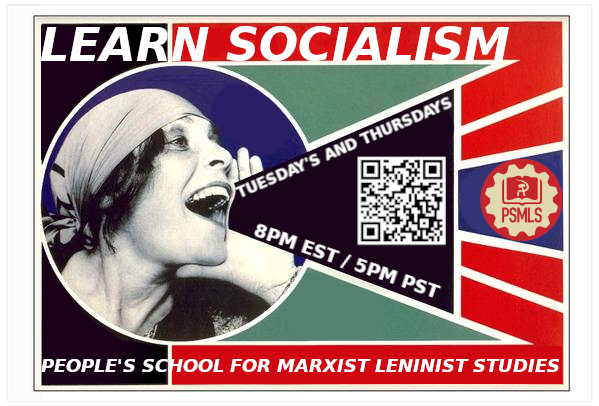 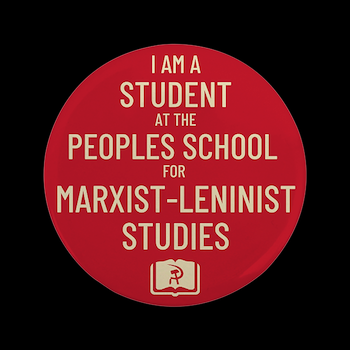 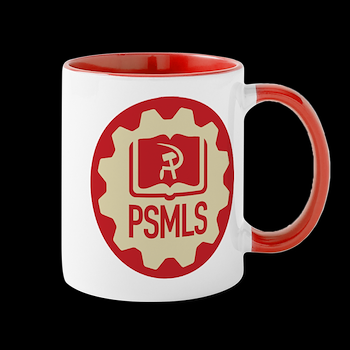 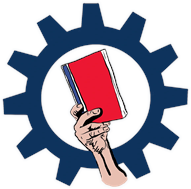 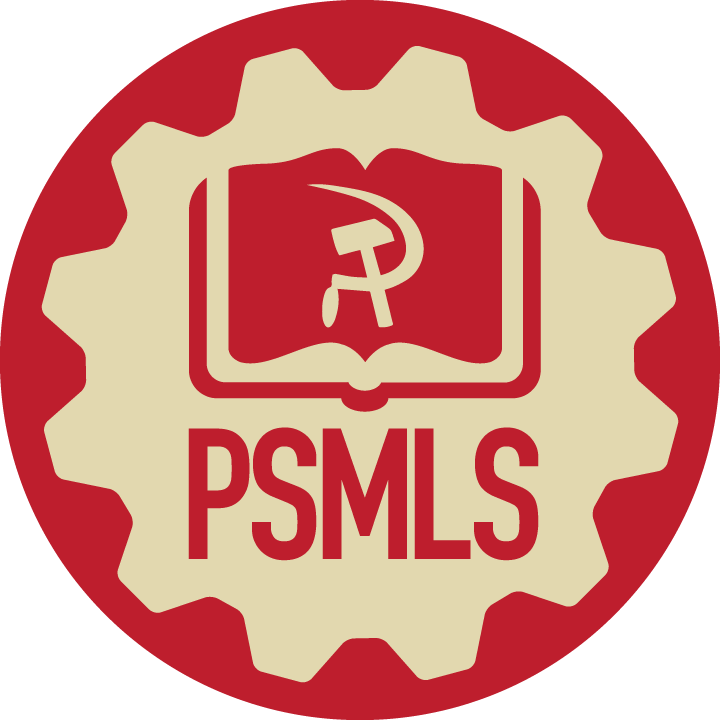 New Outlook Publishers
newoutlookpublishers.store
Latest Releases
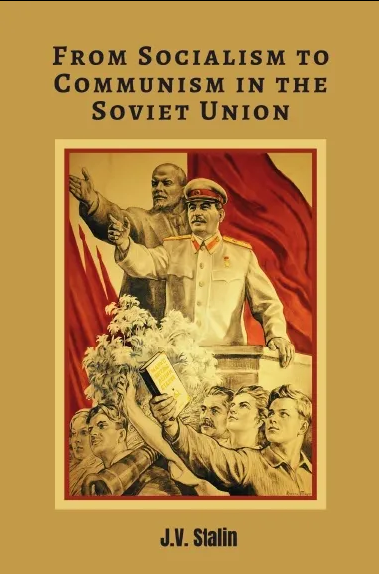 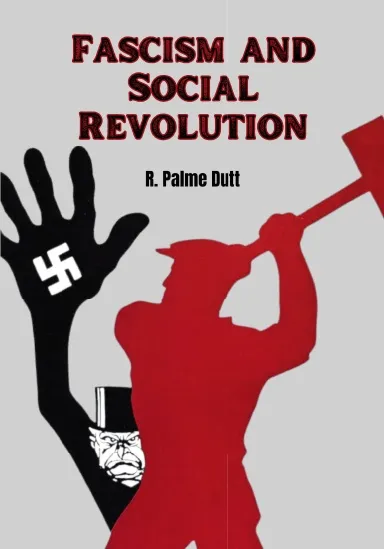 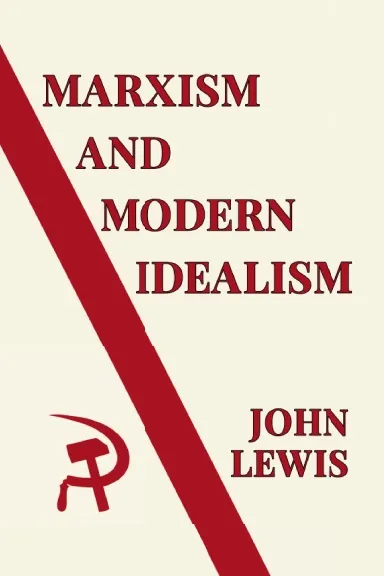 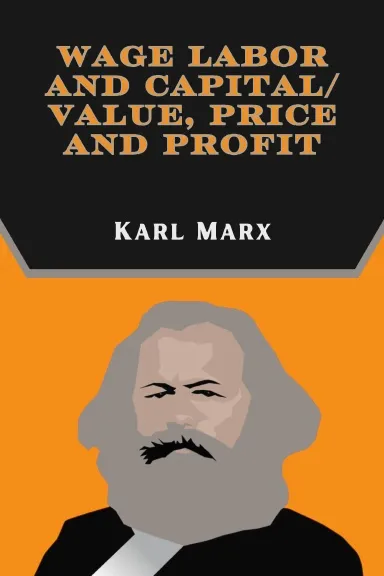 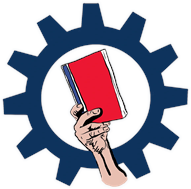 New Outlook Publishers - Volunteers Needed!
newoutlookpublishers.store
New Outlook Publishers is looking for Volunteers!
NOP is looking for assistance in the following areas:

Formatters
Cover Artists

Please reach out to scottp@johnreedcenter.net if interested and attend the next New Outlook Publishers staff meeting on August 28th 2024 at 8 PM EST.
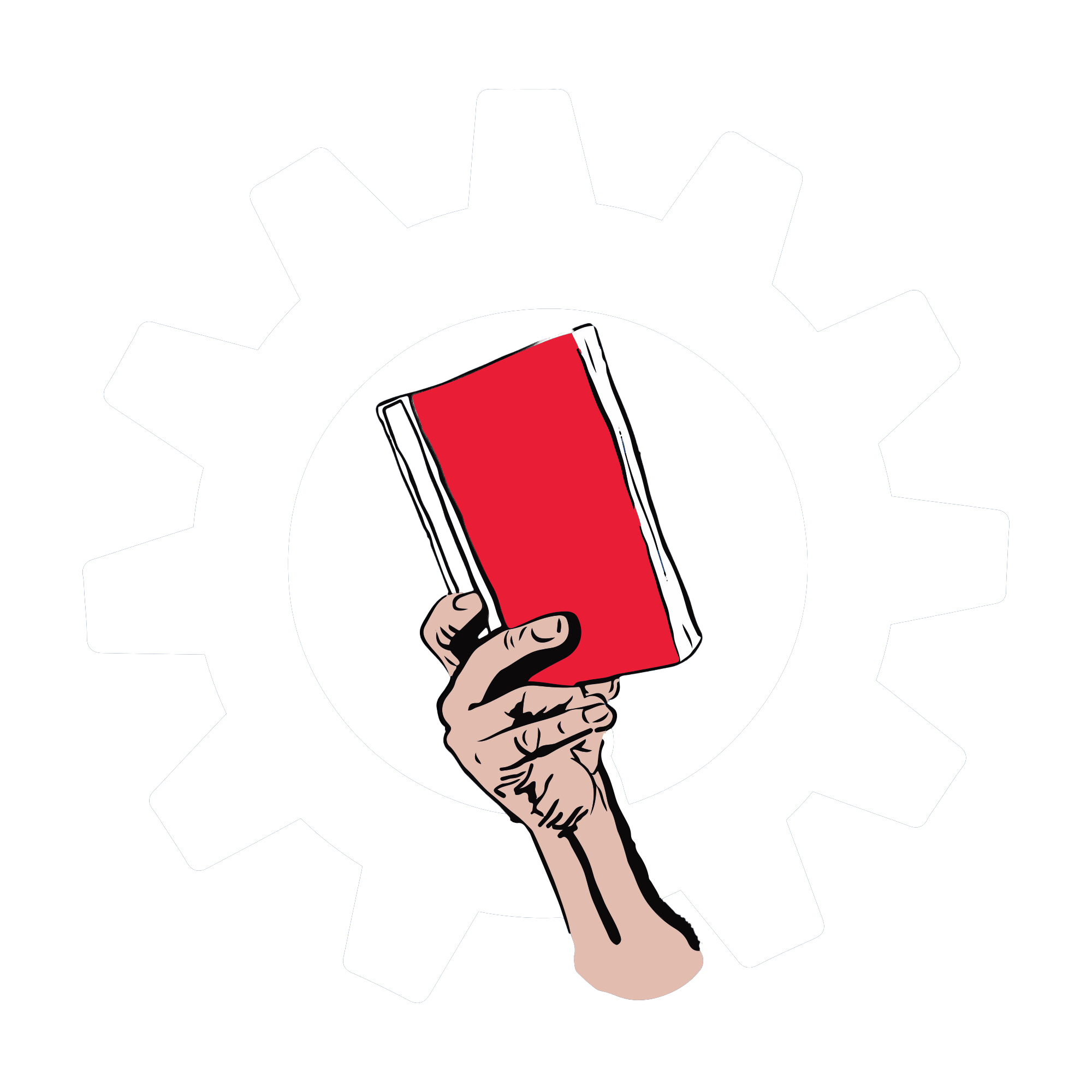 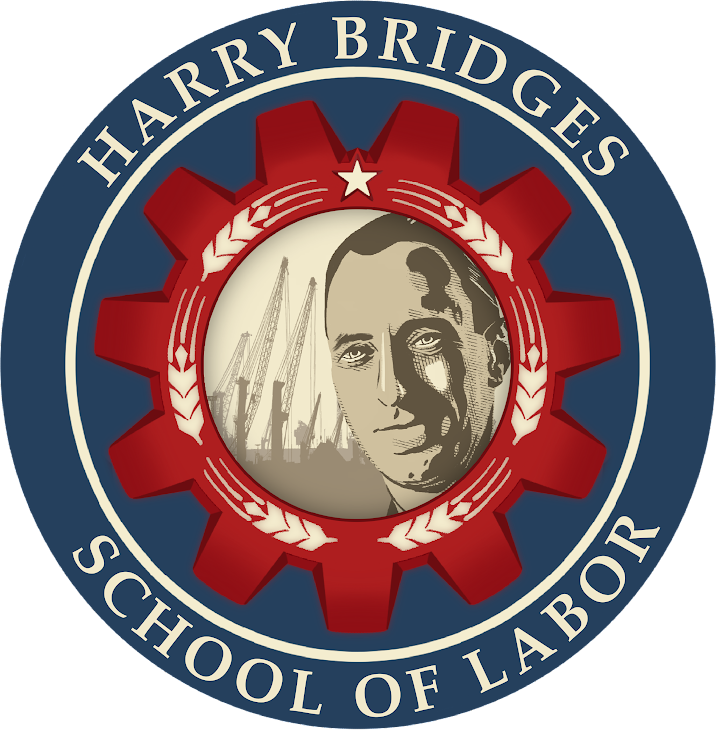 Next month’s session will take place on Wednesday September 4 at 9pm EDT/6pm PDT and Saturday September 7 at 7pm EDT/4pm PDT.
The topic will be: Them and Us.
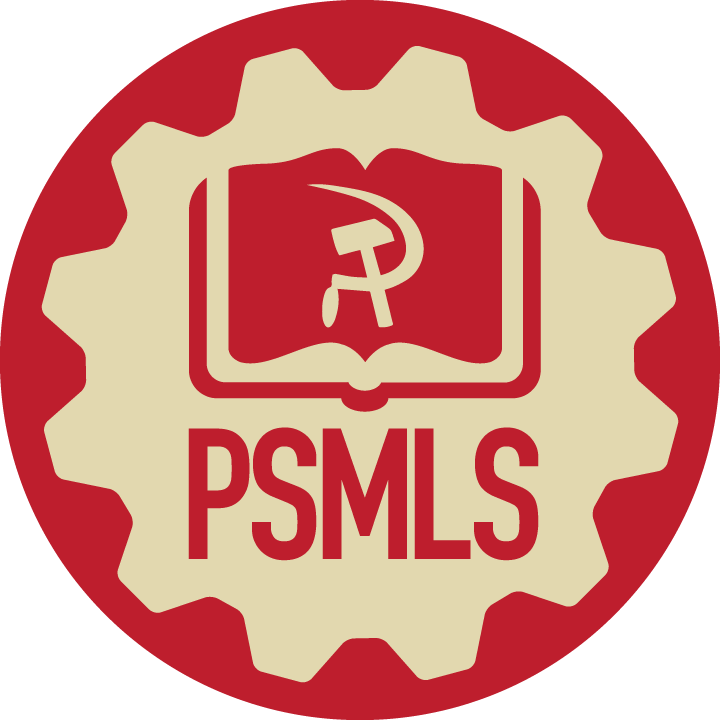 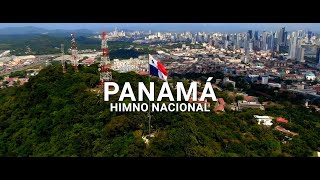 Panama Himno Nacional